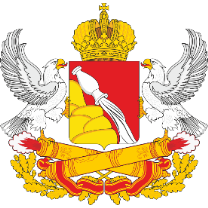 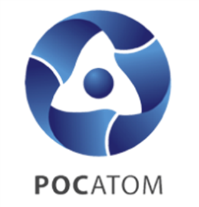 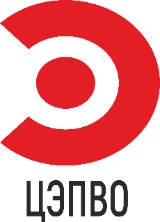 Проект «Оптимизация процесса подготовки документов для рассмотрения споров о результатах определения кадастровой стоимости»
Цель – оптимизация работы комиссии по рассмотрению споров, связанных с определением кадастровой стоимости объектов недвижимости. Сокращение сроков подготовки документов к заседанию комиссии на 25%
Заказчик проекта:
Калагастова О.А. - заместитель министра имущественных и земельных отношений Воронежской области
Руководитель проекта:
Третьяков С.Н. – директор государственного бюджетного учреждения Воронежской области «Центр государственной кадастровой оценки Воронежской области»
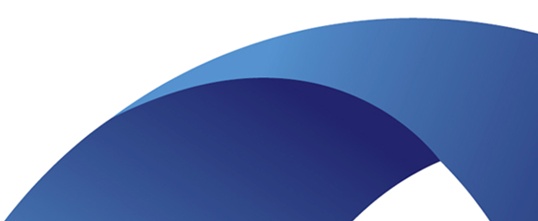 г. Воронеж
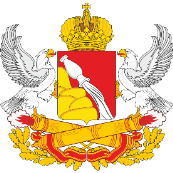 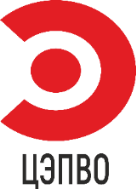 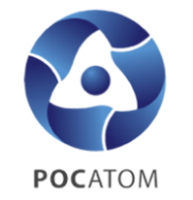 Описание текущего состояния процесса, 
ситуация «как есть»
Порядок подготовки документов для заседания комиссии и по итогам заседания:
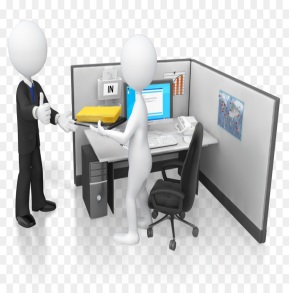 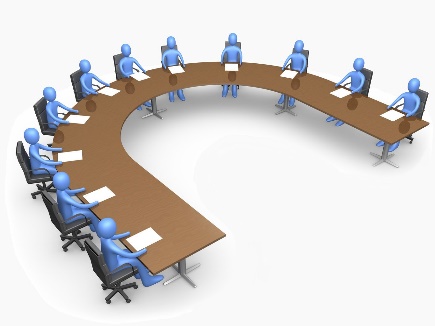 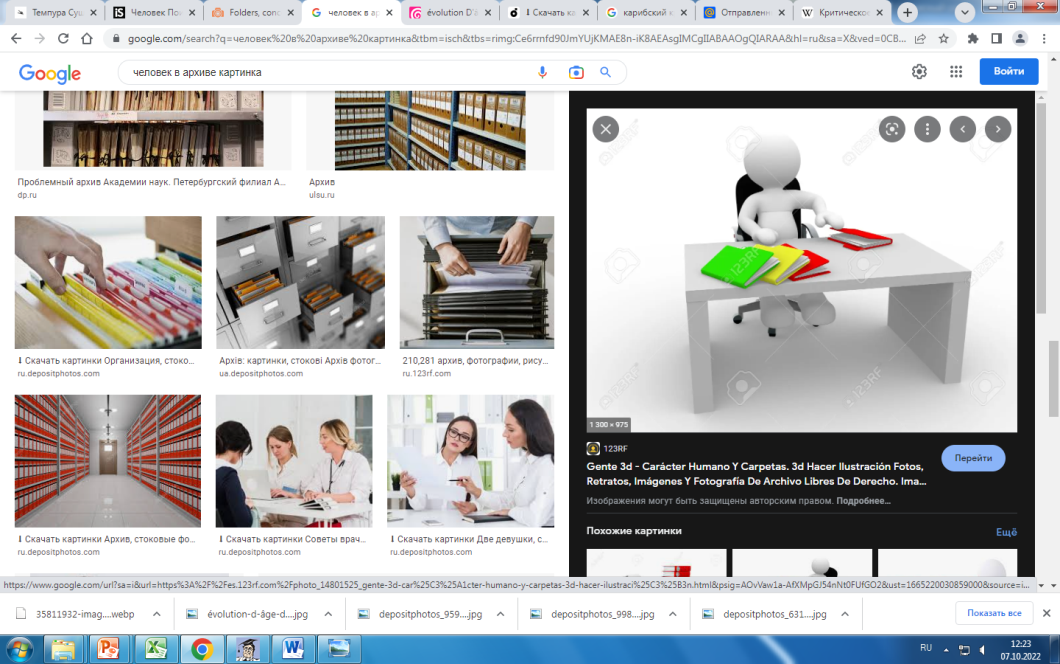 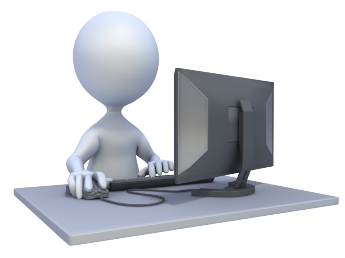 Проведение заседания комиссии
Регистрация обращения, проверка отчетов
Подготовка протокола и решений комиссии
Подготовка документов к заседанию комиссии
Ручной труд сотрудников при заполнении документов, подготавливаемых по результатам заседания комиссии
Работа с электронной картотекой обращений
Длительная подготовка уведомлений, протоколов и решений Комиссии
ИТОГО 15 рабочих часов на подготовку к 1 заседанию
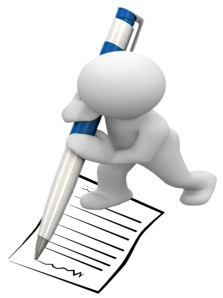 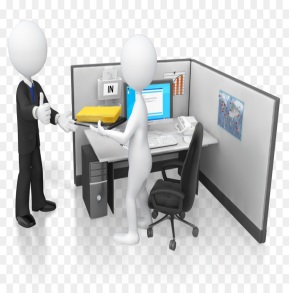 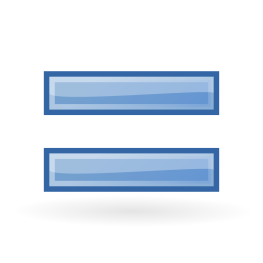 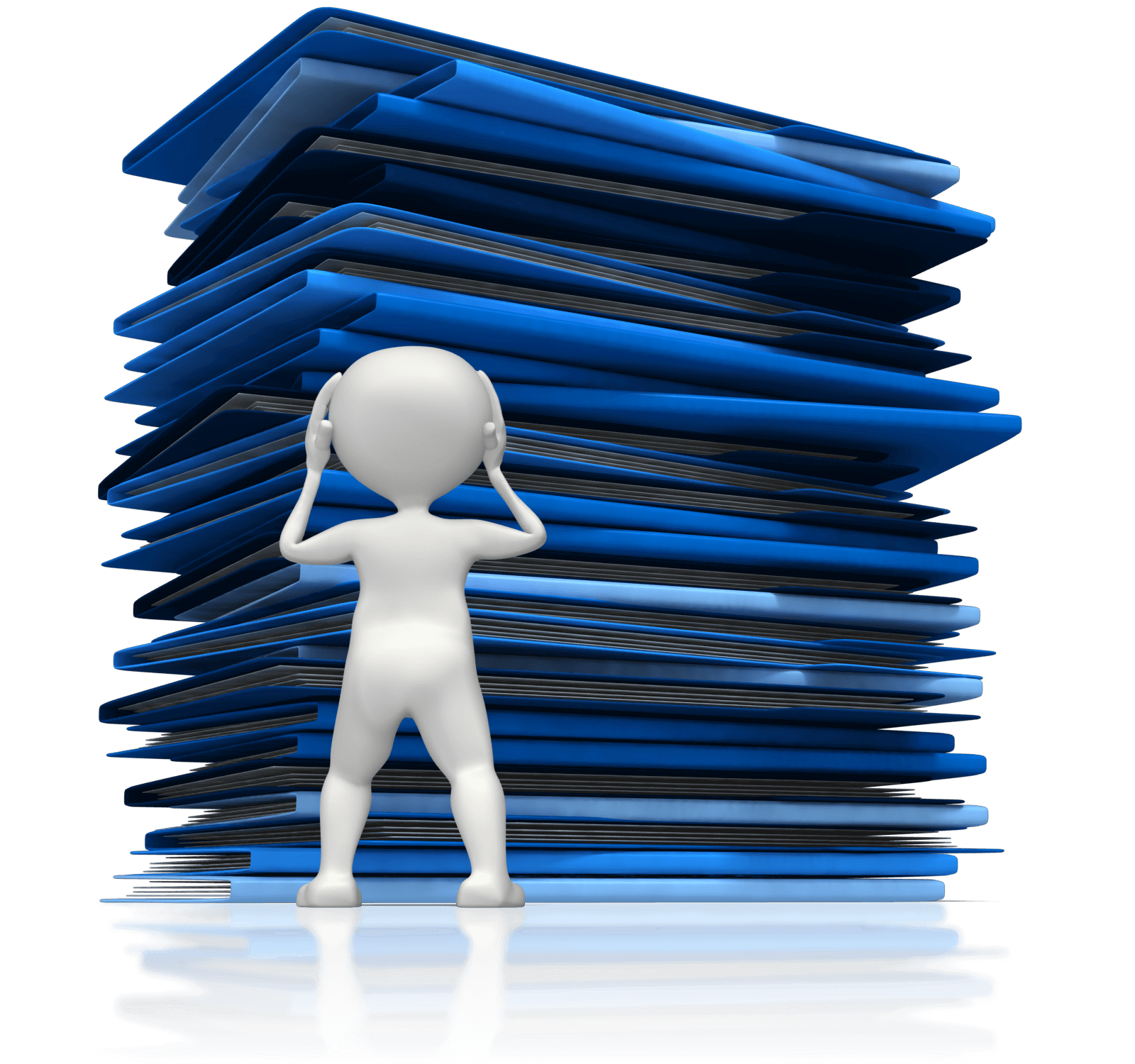 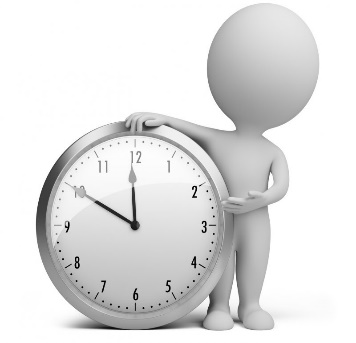 Направление протокола для подписания председателем комиссии
Направление результатов и публикация их на сайте
Подготовка протокола и решений комиссии
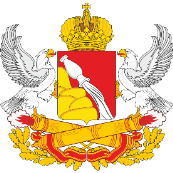 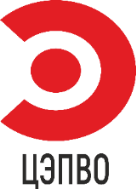 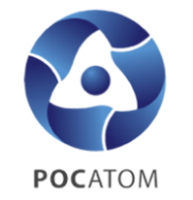 Описание текущего состояния процесса, 
ситуация «как будет»
Порядок подготовки документов для заседания комиссии и по итогам заседания:
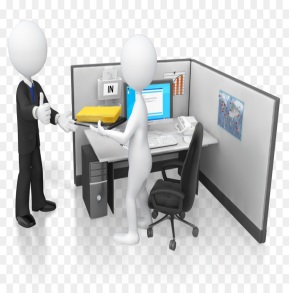 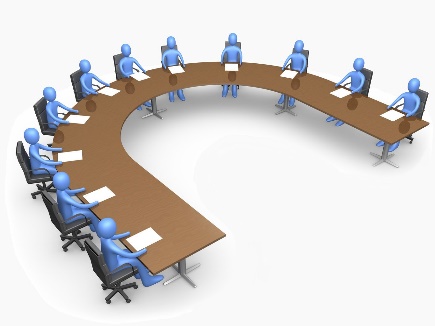 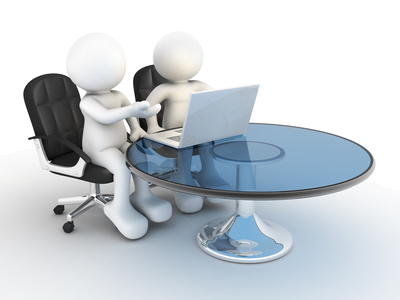 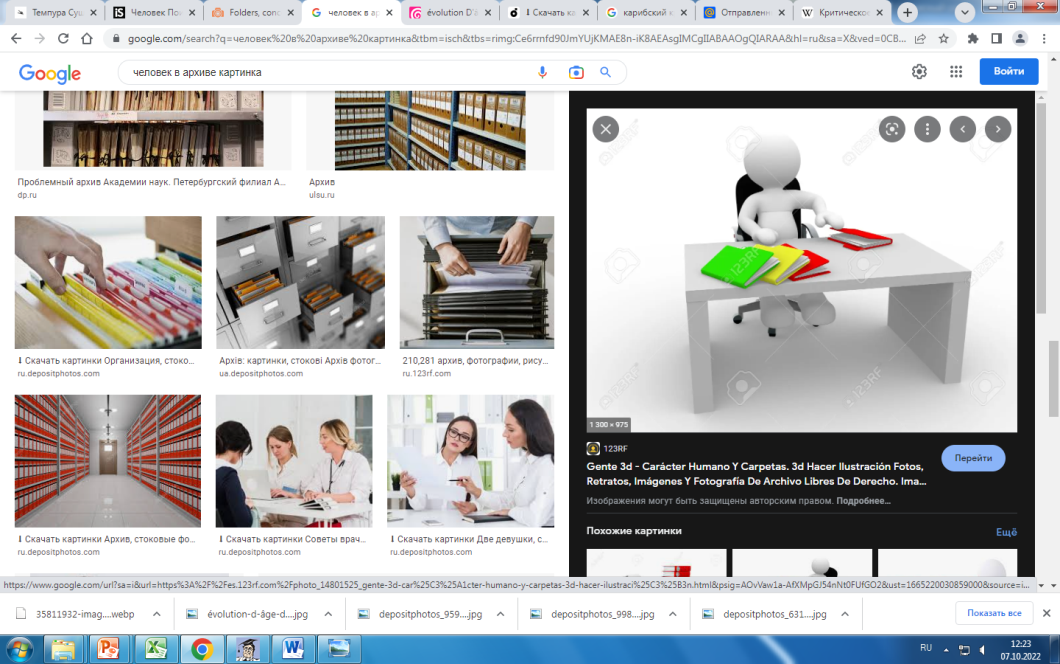 Проведение заседания комиссии
Регистрация обращения, проверка отчетов
Подготовка протокола и решений комиссии в автоматическом режиме
Подготовка документов к заседанию комиссии
ИТОГО 11 рабочих часов на подготовку к 1 заседанию
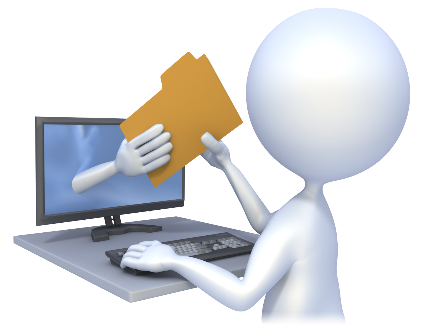 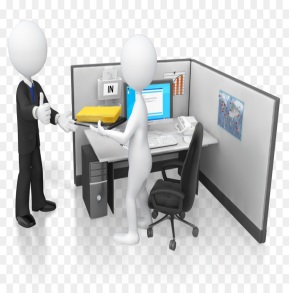 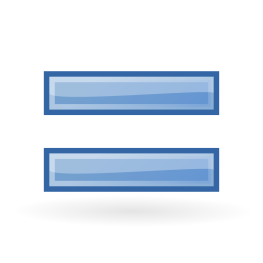 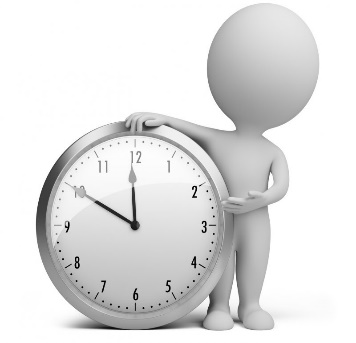 Направление результатов и публикация их на сайте
Направление протокола для подписания председателем комиссии
Карта ТЕКУЩЕГО состояния ПСЦ
«Оптимизация процесса подготовки документов для рассмотрения споров о результатах определения кадастровой стоимости»
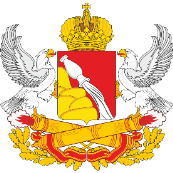 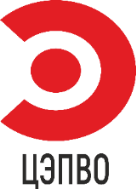 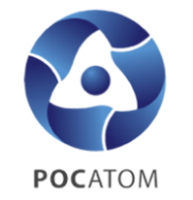 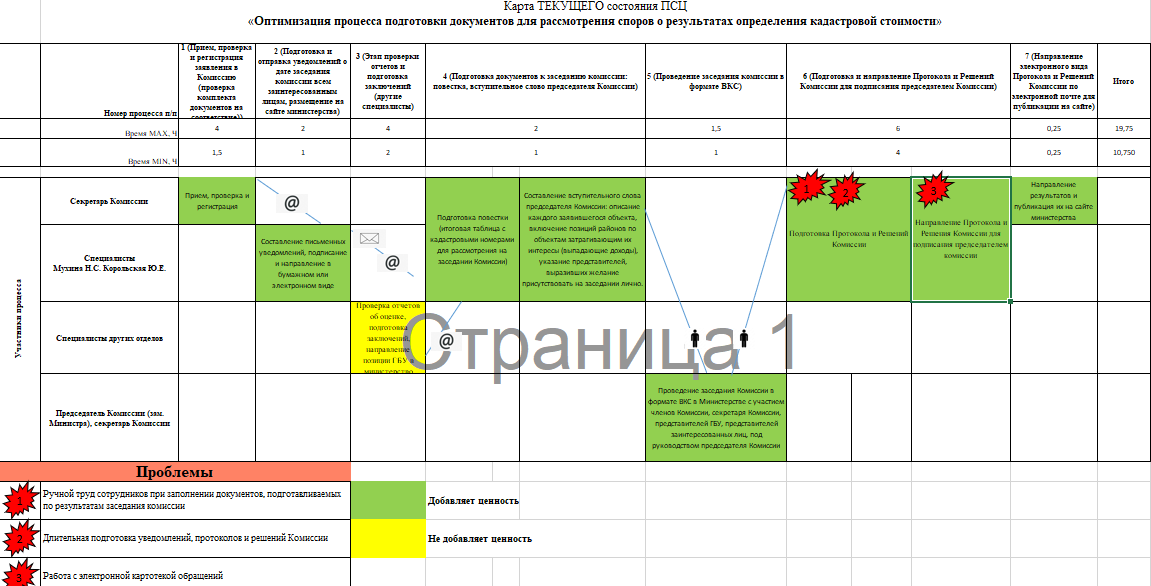 Карта ЦЕЛЕВОГО состояния ПСЦ
«Оптимизация процесса подготовки документов для рассмотрения споров о результатах определения кадастровой стоимости»
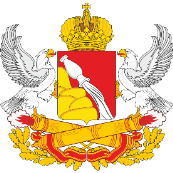 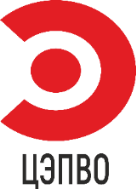 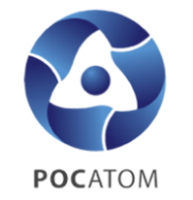 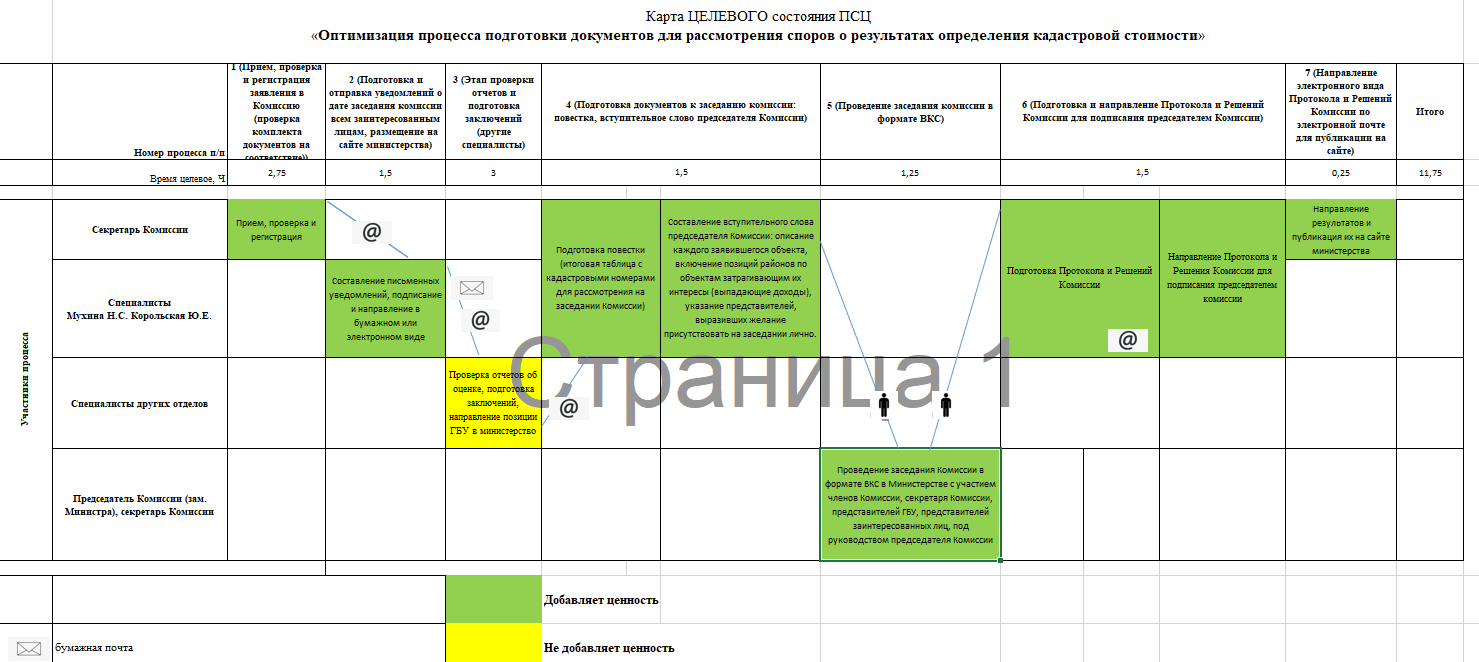 Снимок экрана рабочего стола специалиста
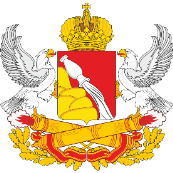 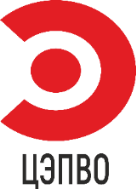 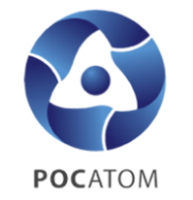 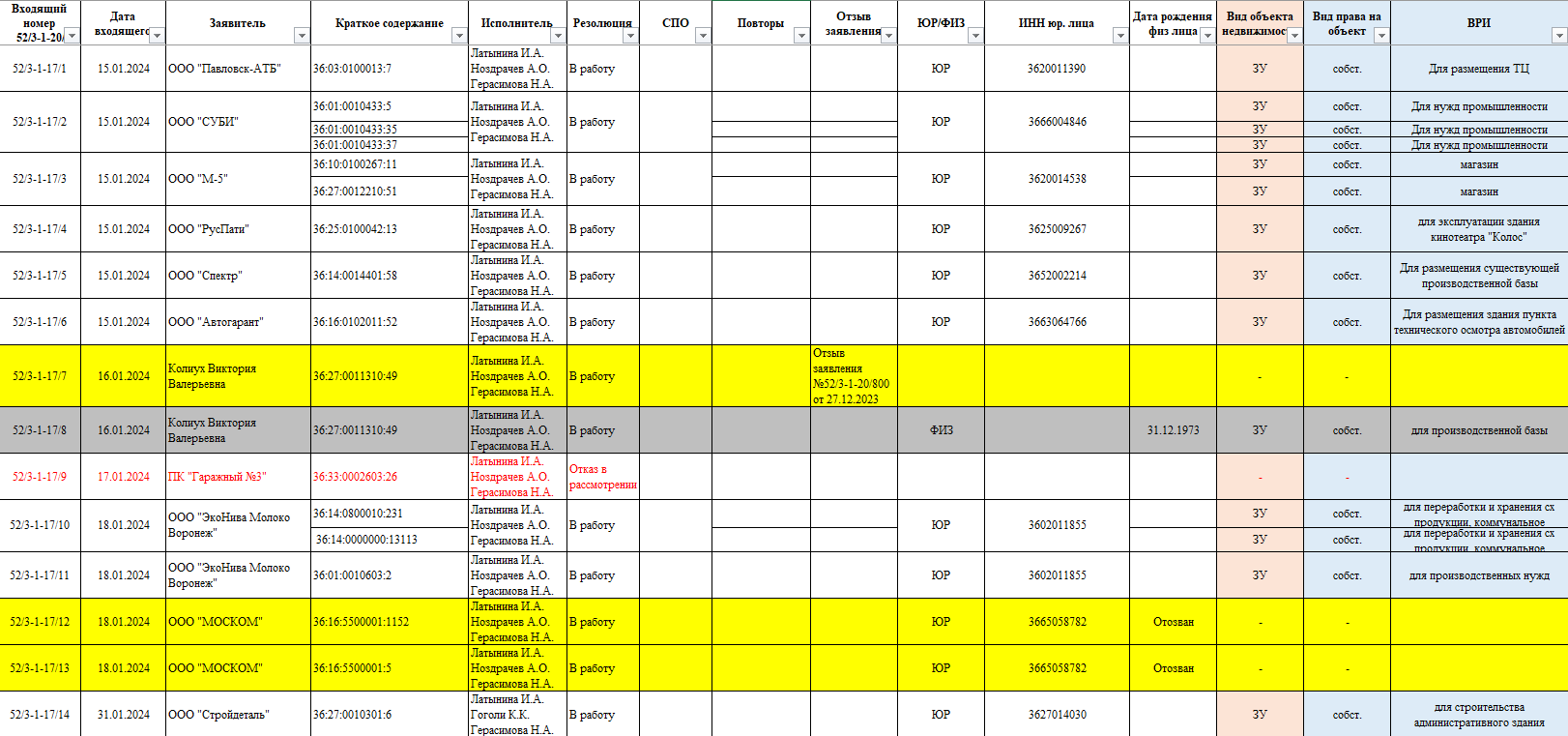 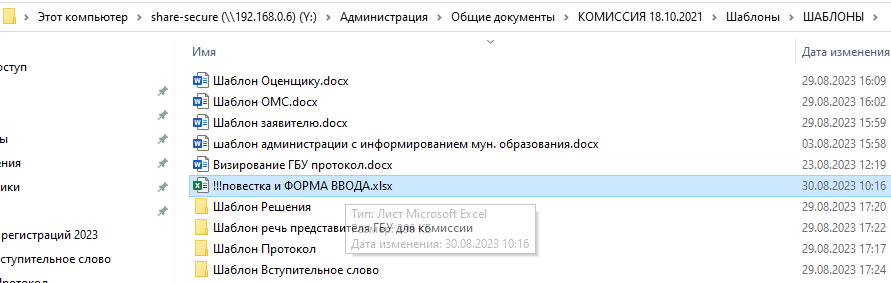 Разработанная инструкция по работе с электронной картотекой
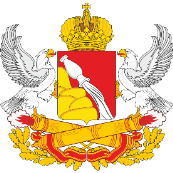 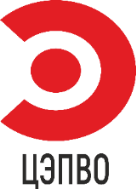 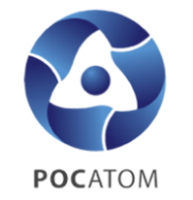 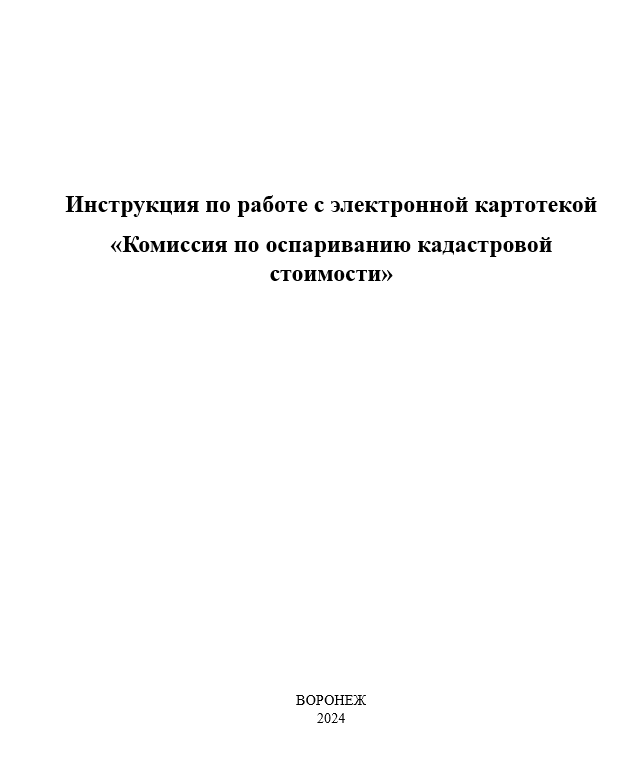 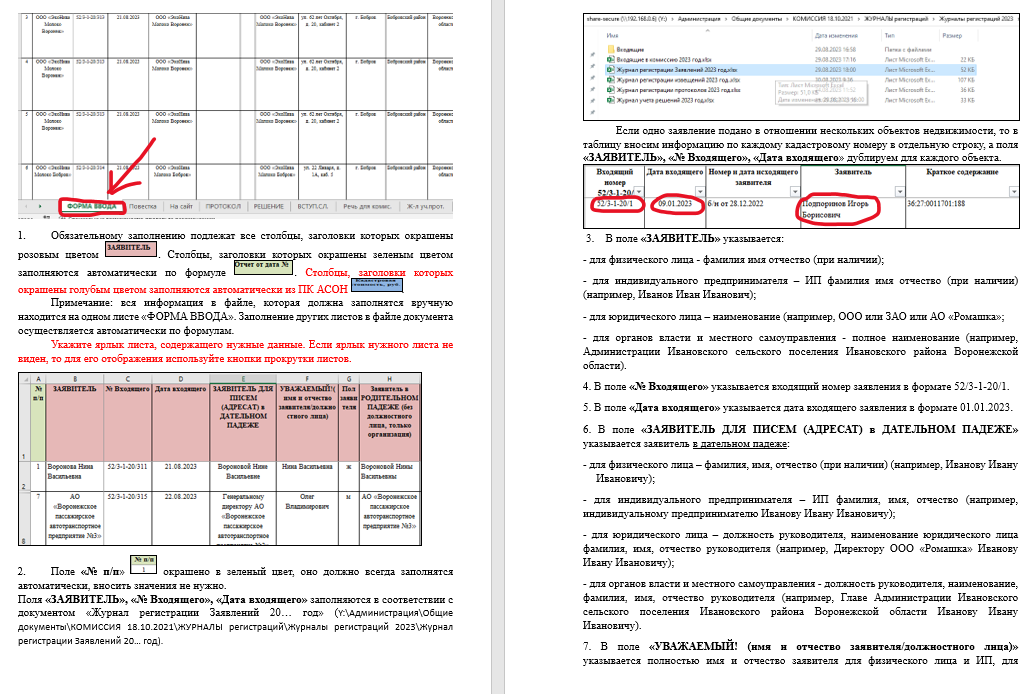 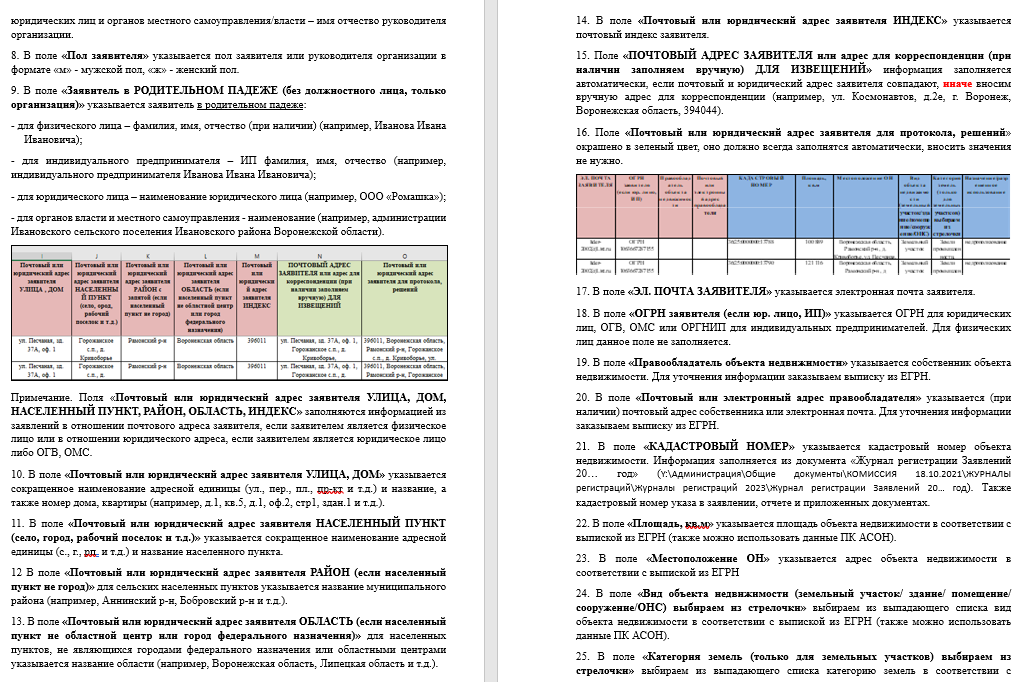 Шаблоны уведомлений, протоколов и решений комиссии
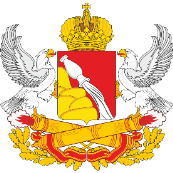 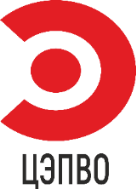 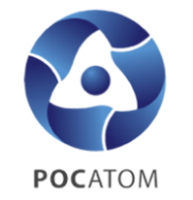 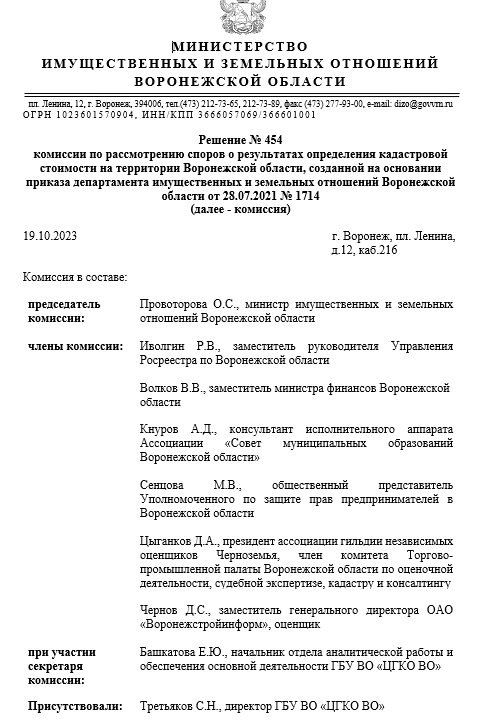 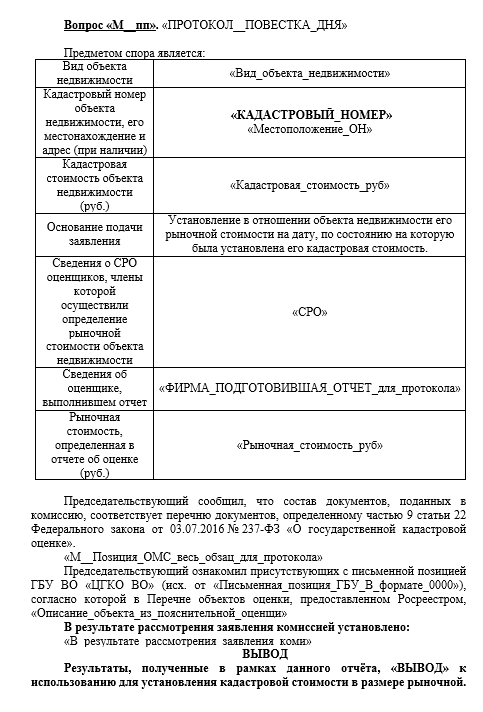 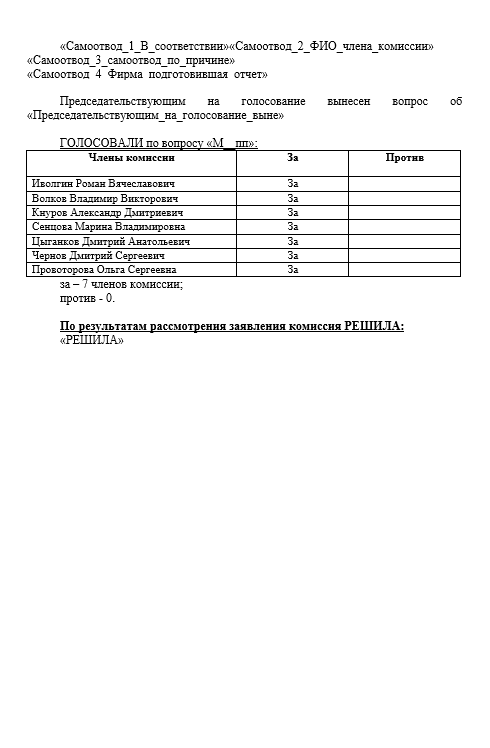 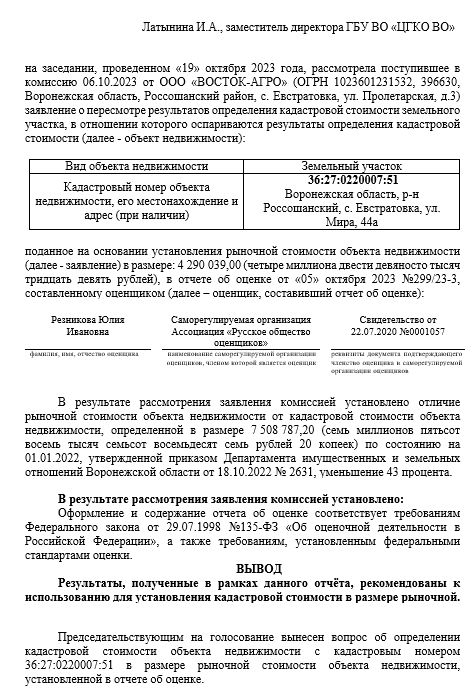 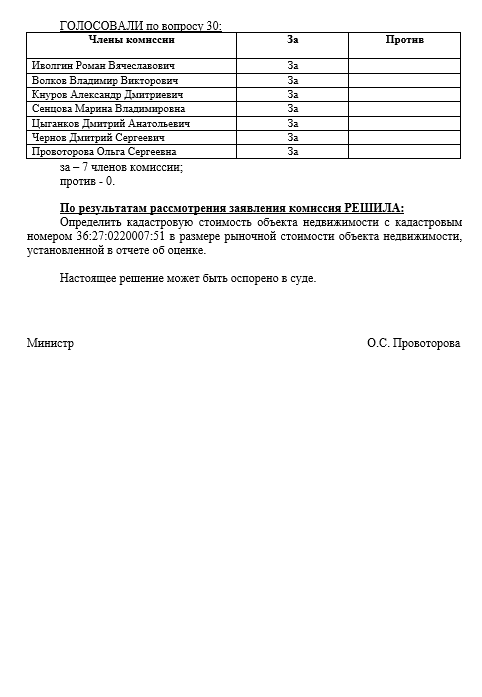 ПАСПОРТ ПРОЕКТА 
«Оптимизация процесса подготовки документов для рассмотрения споров о результатах определения кадастровой стоимости»
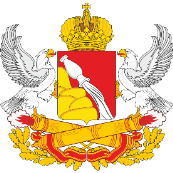 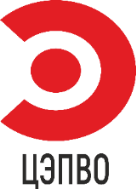 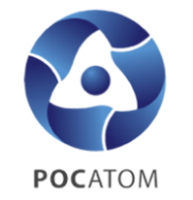 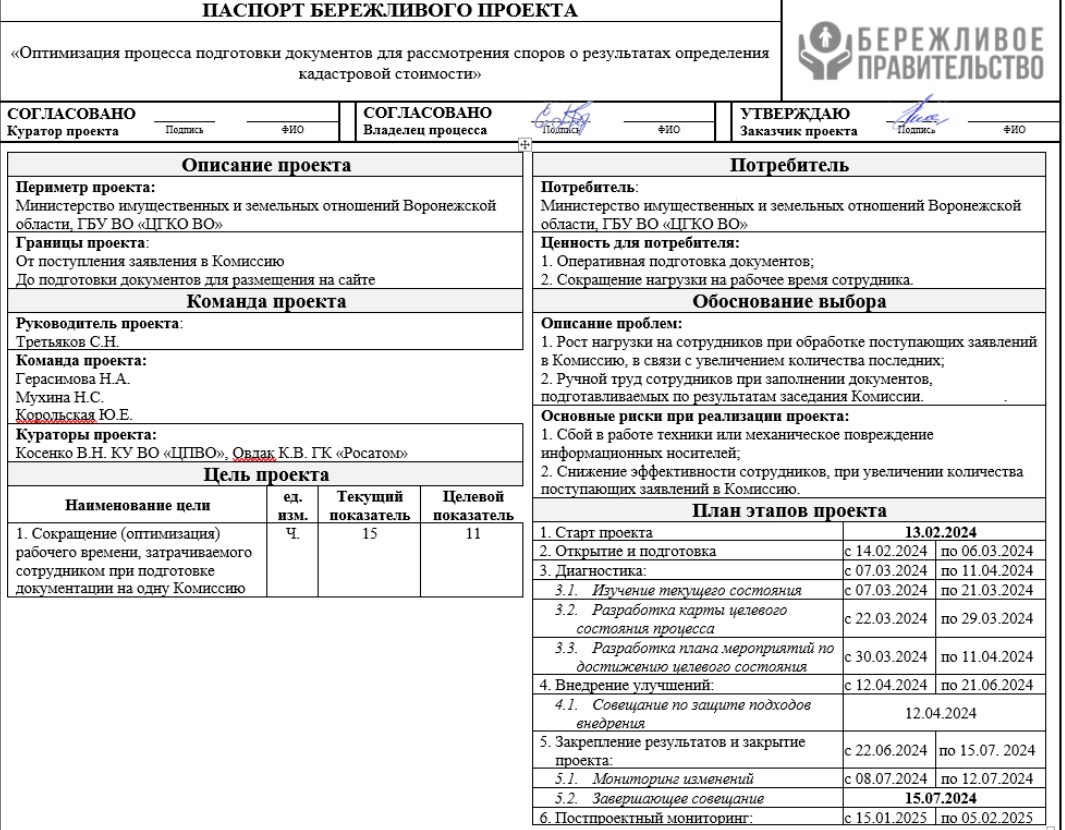 ПЛАН МЕРОПРИЯТИЙ ПРОЕКТА 
«Оптимизация процесса подготовки документов для рассмотрения споров о результатах определения кадастровой стоимости»
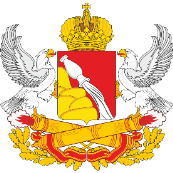 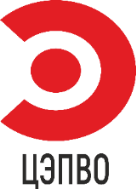 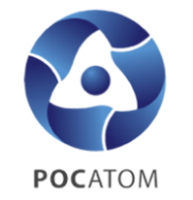 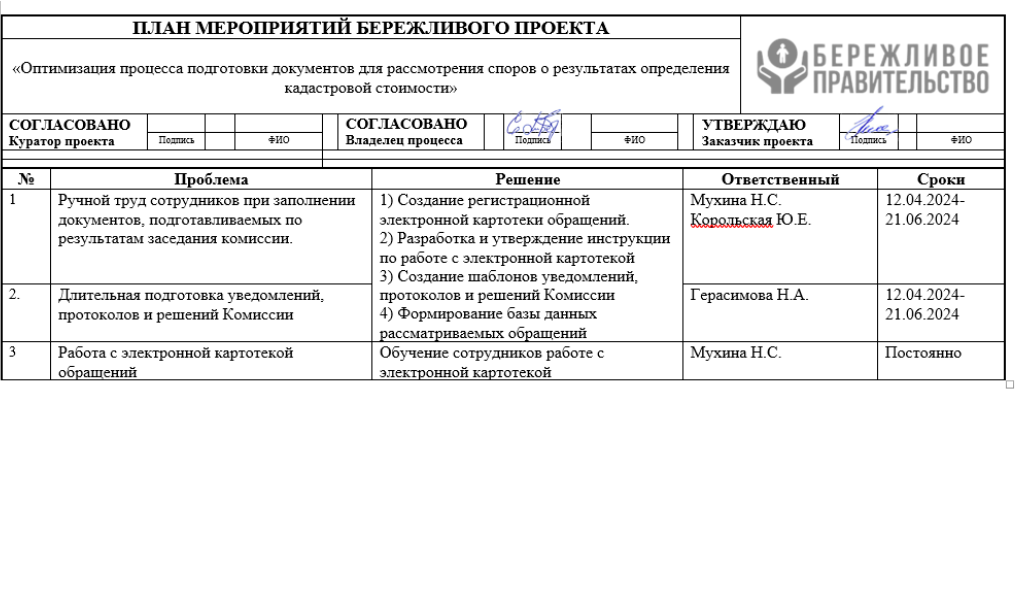